Dell TechnologiesHPC Community Online
Jeff Kirk
Senior Distinguished Engineer, ISG CTIO
28 June 2023
What IS the Dell Technologies HPC Community?
A community of practice that shares / exchanges information...
HPC Analysts, Media
Potential Partners
Dell
Partners
HPCCommunity
Customers
Potential Customers
Public w/ HPC interest
to advance and accelerate HPC solutions development and impact!
[Speaker Notes: Click 1…
A community of practice—a way to share / exchange information…
that brings together three primary stakeholder groups…

Click 2, 3, 4, 5…
Dell Technologies: engineers, technologists, product managers, sales, execs, etc.
HPC technology partner ecosystem: companies who partner with Dell (or may)
HPC customers: users, developers, IT admins, execs, etc. who buy / use Dell HPC solutions (or may)
and other HPC professionals—analysts, media, etc.--that want to learn and share!

Click 6…
The culmination of which is…. to advance and accelerate HPC solutions development and impact,through events and communications that
Educate / inform about opportunities, adoption, usage of HPC (democratize)
promote better development, management & usage of HPC (optimize)
share and discusses ideas for new, more capable HPC solutions (advance)]
HPC Community Advisory Board
Still seeking a couple more interested thought leaders to join our Board
If Interested, email: info@dellhpc.org

Exciting Fall Schedule in Planning
Dell HPC Community News
[Speaker Notes: Our Events Include:
Online weekly events:  presentations, conversations, town halls & community chats, breakouts, etc.—whatever is appropriate to achieve the objectives above!
In-person / hybrid meetings at ISC, at SC, and in Austin (spring 2024)]
Weekly Event Reminders
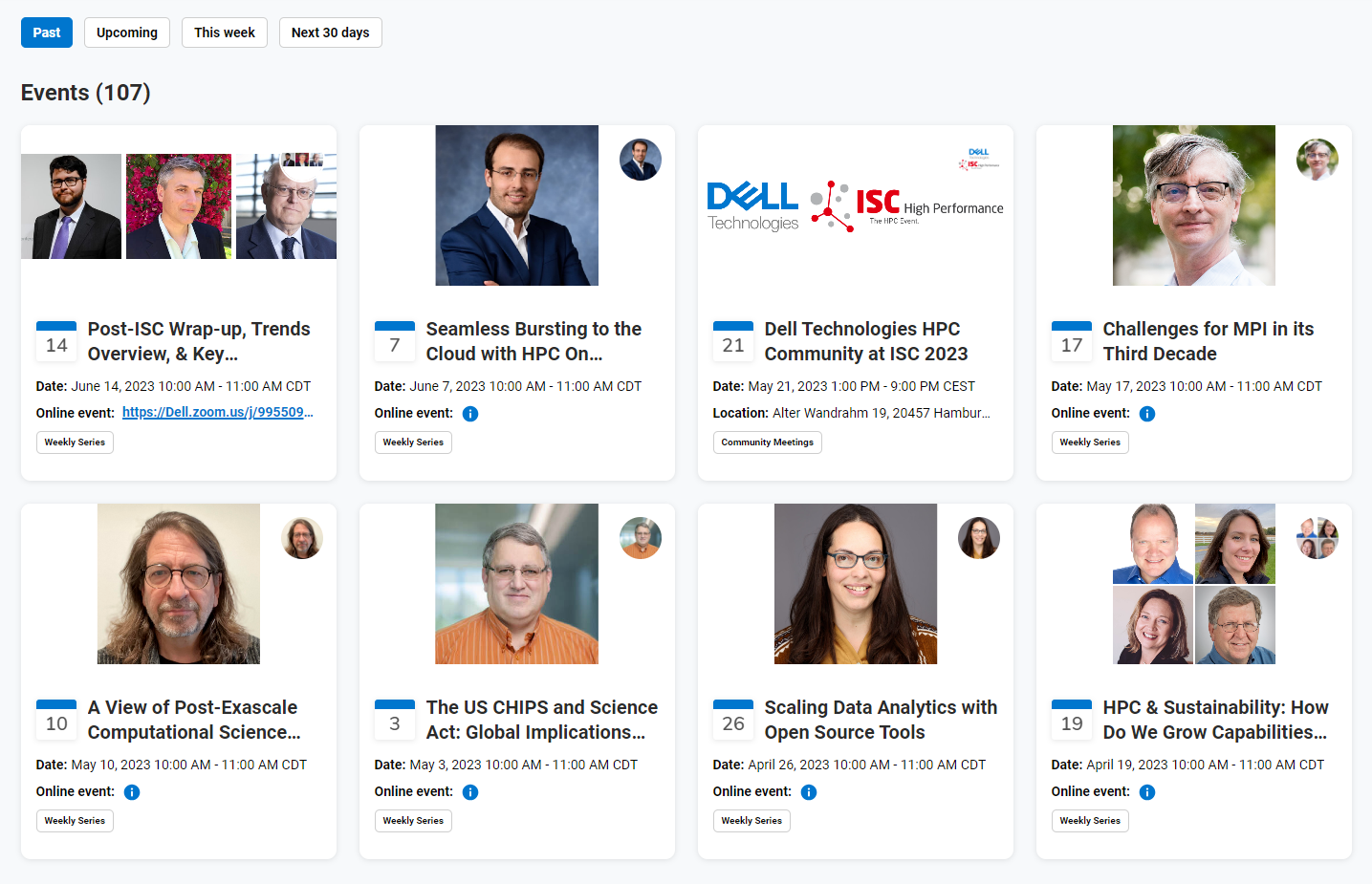 All Weekly Online Events are Recorded and Posted
Click on Events menu, then the “Past” button
Weekly event recordings posted by next day
Slides are also posted, for most presentation-format events

Register in Advance for Our Weekly Events
https://dellhpc.org/events
Join the Platform:
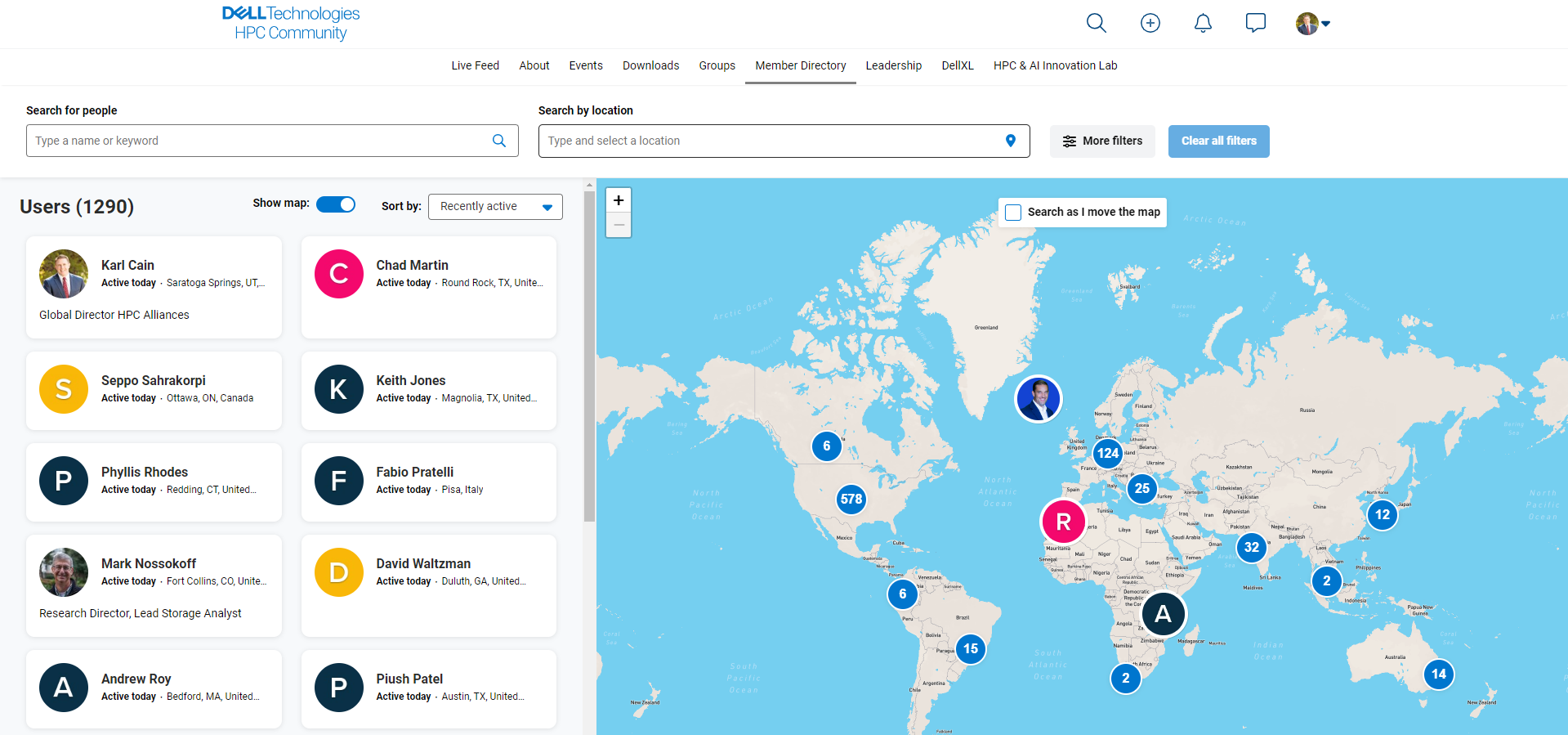 Find collaborators, Partners, Customers, and Colleagues! 
It also makes registrations easy!




Dellhpc.org
Join the platform, share info and ask questions!
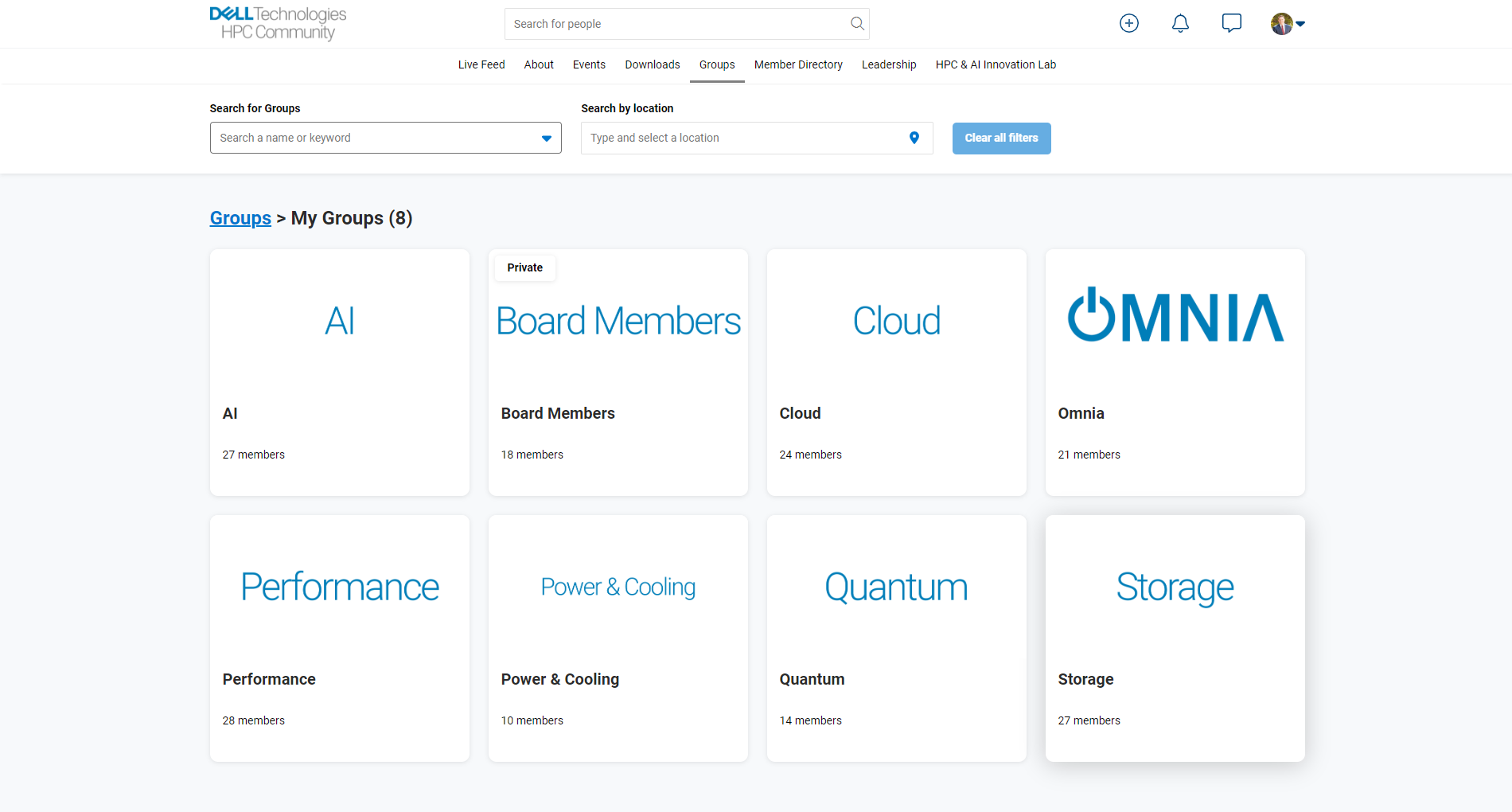 These groups are for sharing information, enabling discussion, etc. towards the goals of advancing HPC!
Professional, constructive, no NDA content



Dellhpc.org
During Online Events, We Encourage You To…
Self-introduce in Zoom Chat to meet new people, and potentially new collaborators, partners, customers, mentors, etc.
Select “Everyone” before you post (default is only Host and Panelists)
Name, title / role in HPC, company / institution
Contact info (LinkedIn, email, etc.) if you want people to connect to you
Where you’re connecting from (and maybe the weather…)
Please be respectful of presenters, attendees, and the purpose of this event

Ask (submit) questions for presenters in Zoom Q&A (not Chat)
You may be promoted to ask your question live (voice, not camera), time permitting
You can ask question of other attendees in Zoom Chat
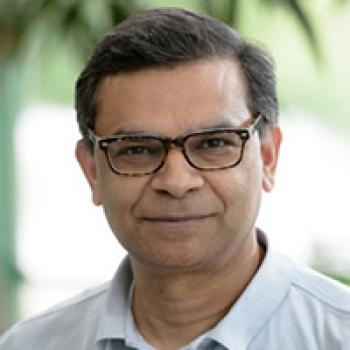 Today: How HPC Enables Modeling Climate Change
Rao Kotamarthi, Senior Scientist, Argonne National Laboratory
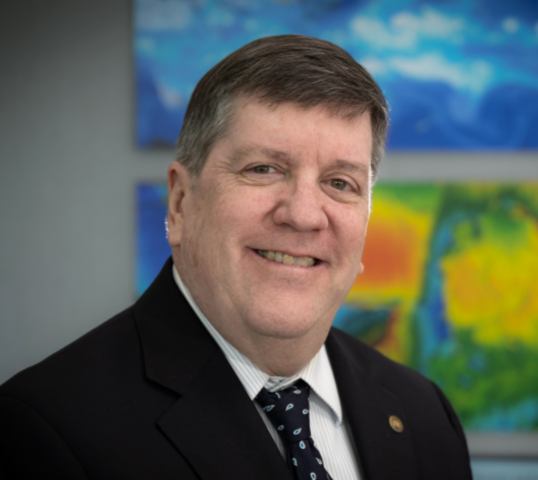 Next Week: No Sessions due to 4th of July HolidayJuly 12th:Severe Weather Impacts of Climate Change
Michael Wehner, Senior Scientist, LBL
Upcoming Events
The Dell Technologies HPC Community Team
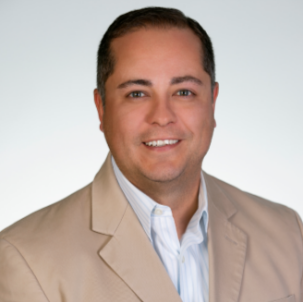 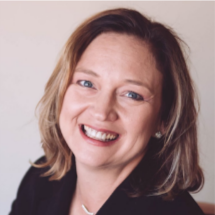 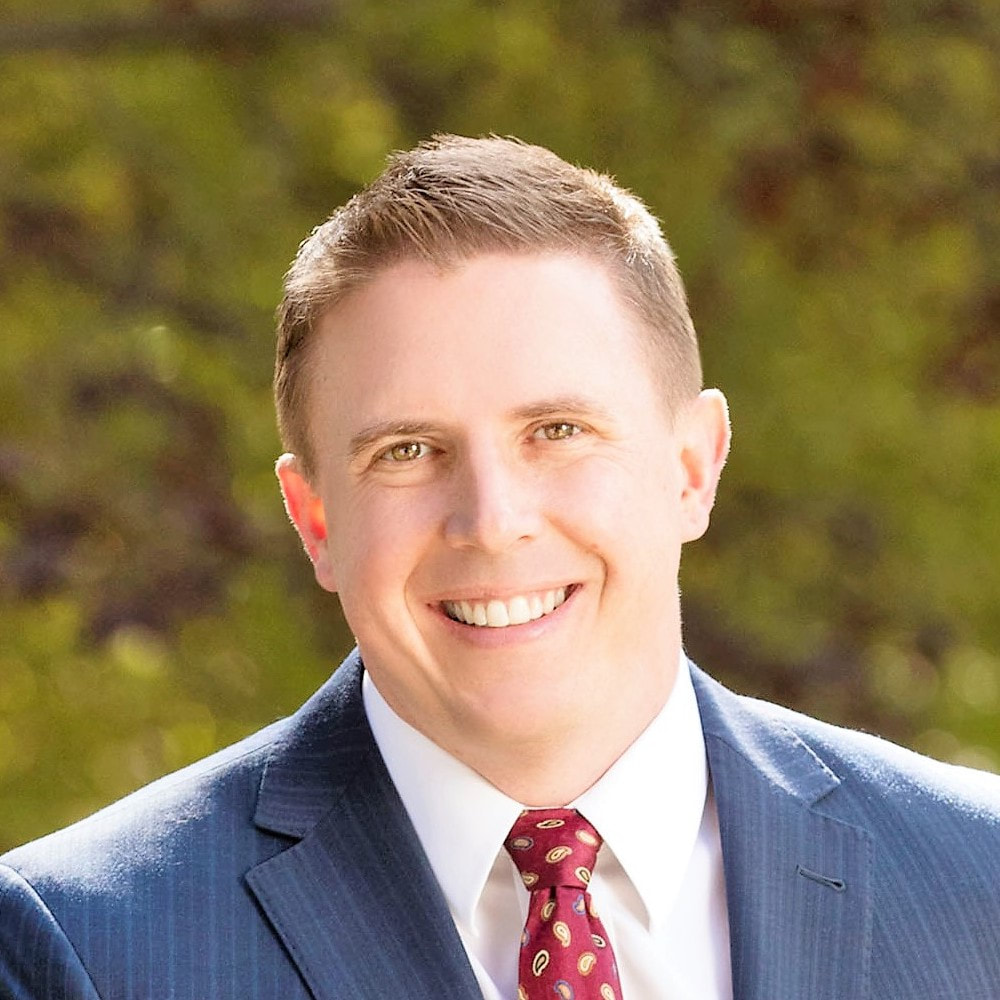 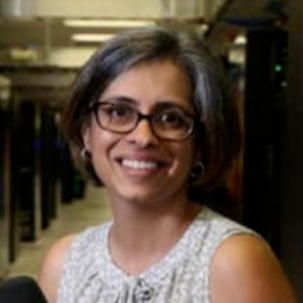 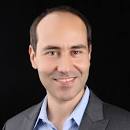 Garima KochharHPC CTIO
Onur CelebiogluHPC CTIO
Kami PerimanHPC PM
Armando AcostaCo-Director
Karl CainCo-Director
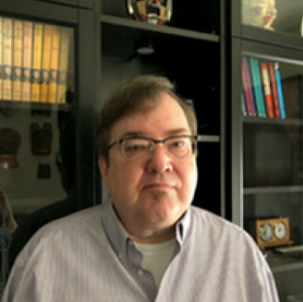 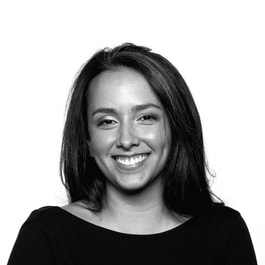 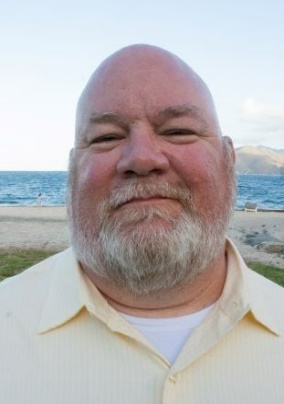 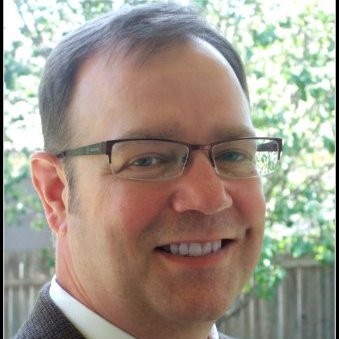 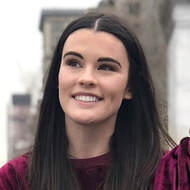 Mary GarzaUX & Web
Ken GudenrathReports, NDAs
David NevilleProgramming
Delanie MajorsCommunications
Jeff KirkHPC CTIO
We’re here to help make this Community strong! Questions or suggestions?
Send email to info@dellhpc.org
Thank you for being part of theDell Technologies HPC Community!